Scientific Linux 7.5
Open-Source Version of Red Hat Enterprise Linux 7.5 
64-Bit Operating System 
Real Time Kernel support
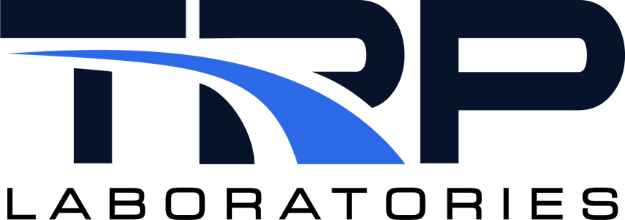 Why upgrade to Scientific Linux 7?
Scientific Linux 6.9 is a 32-Bit Operating System
Scientific Linux 7.5 is a 64-Bit Operating System
Real Time Kernel support 
Development Tools
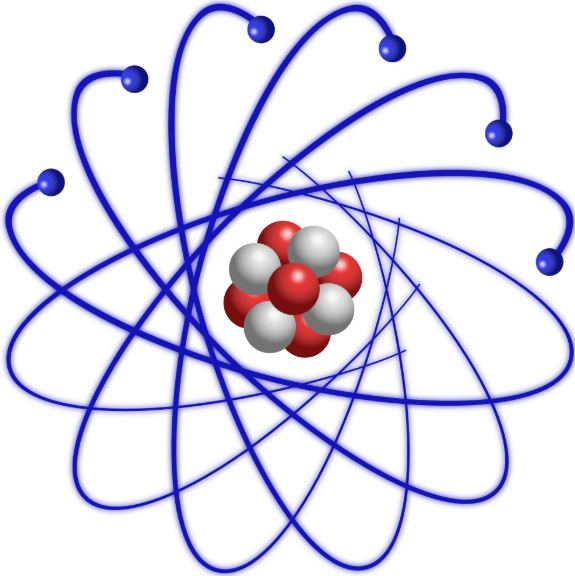 Scientific Linux 6.9 a 32-Bit Operating System.
Full updates to Scientific Linux 6.9 ended in Q2 of 2017
Maintenance Updates will end 11/30/2020
CyFlex needs to be ported to new version of Linux
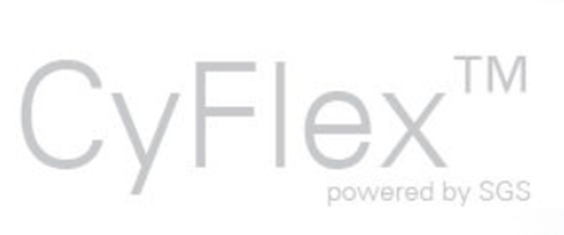 Scientific Linux 7.5 is 64 Bit Operation System
A 64-Bit system allows applications to access more than 4 Gigabytes of memory.
There are new and improved development tools that are only available in the 64-Bit version
Manufacturers of the latest hardware only provide 64-Bit OS Drivers  
NVidia (video board) will not be releasing new drivers for 32-Bit Linux
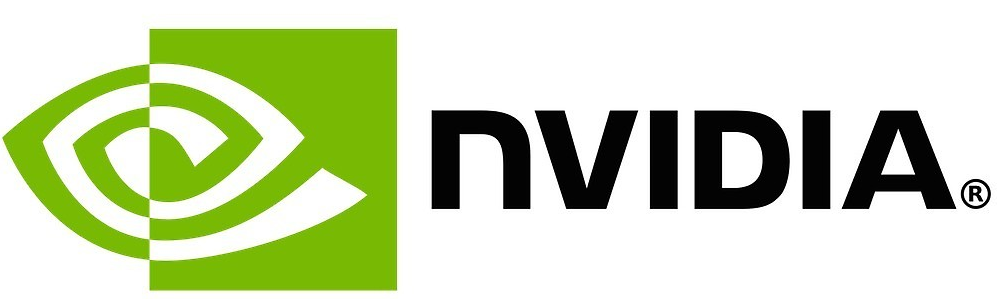 Red Hat Enterprise 7 Real Time Kernel
CyFlex requires low and predictable latency.
Latency, or response time, is defined as the time between an event and system response.
Gives the ability to achieve higher performance goals.
Provides new tools for tuning the performance.
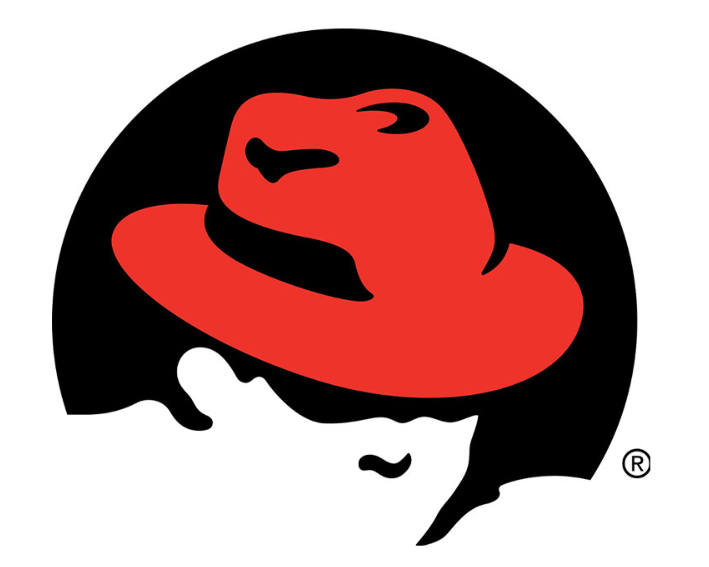 Development Tools
New C/C++ Compiler Versions
QT 
New Tools for detecting threading errors
New Tools for detecting memory errors
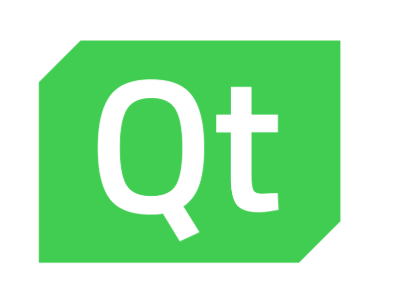